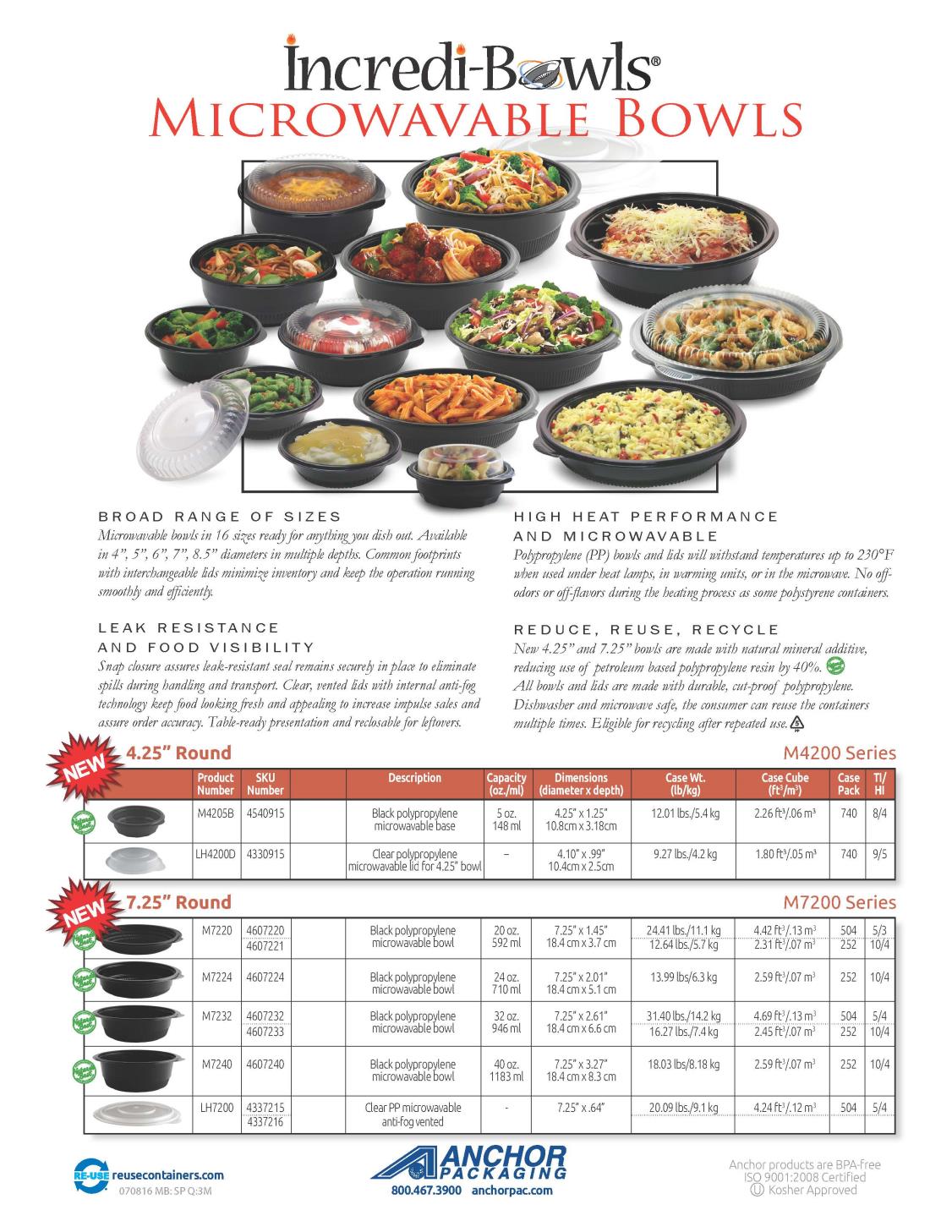 SKU

Number
Here

Number
here
Number
Here

Number
here

Number
Here

Number
here

Number
Here
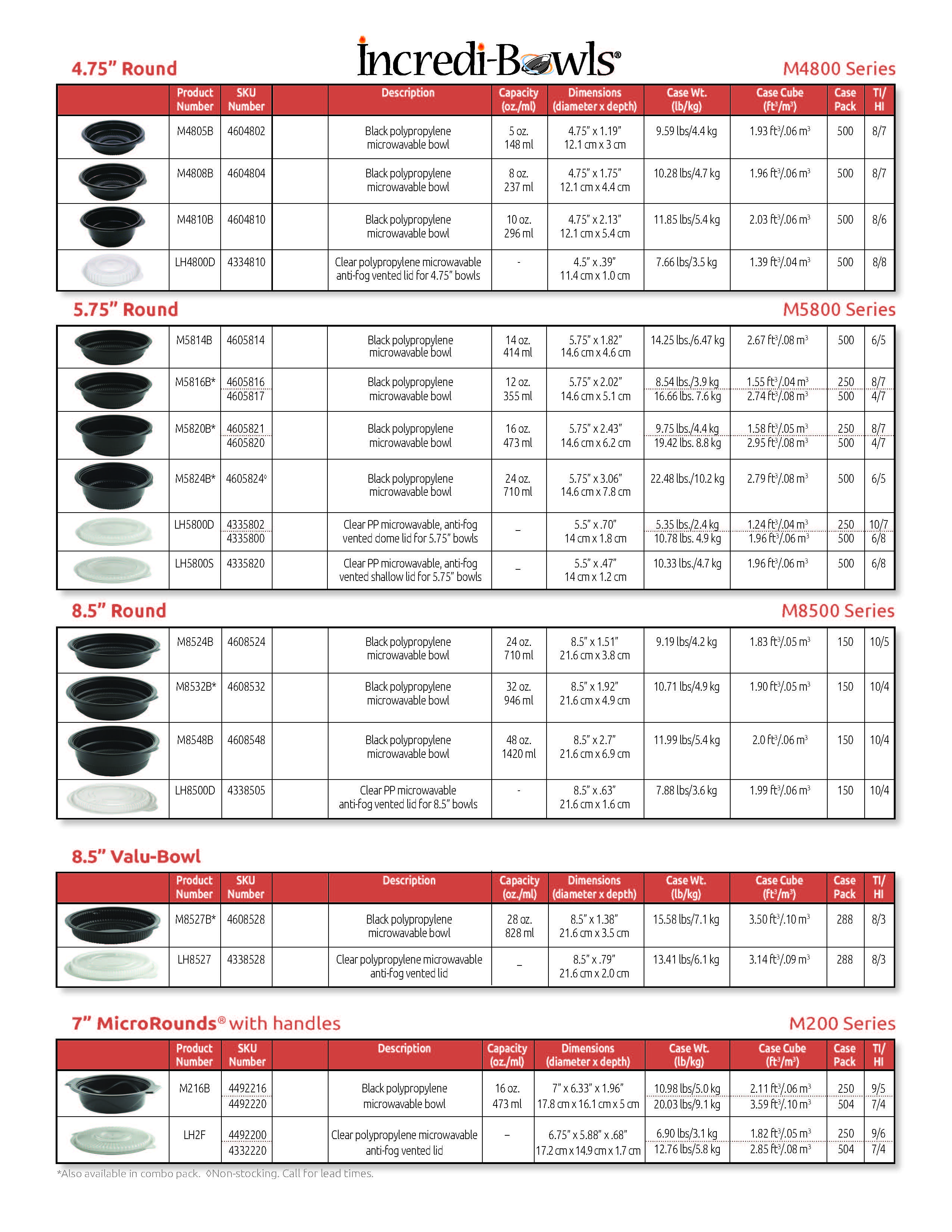 SKU

Number
Here

Number
Here

Number
Here

Number
here
Number
Here

Number
here

Number
Here

Number
here

Number
Here

Number
Here
Number
Here

Number
here


Number
Here

Number
here
SKU

Number
Here

Number
Here
SKU

Number
Here

Number
Here
SKU

Number
Here

Number
here

Number
Here

Number
Here
Number
Here

Number
Here

Number
here

Number
Here

Number
Here

Number
Here

Number
Here